Линеарна функција Средње вриједности и примјена 9. разред
НАСТАВНИК:
ДАРА ПЛАВШИЋ
Аритметичка средина бројева је број који се добија када се збир тих бројева подијели бројем сабирака. Па је тако нпр. 

аритметичка средина за 2 броја: 
              
за 3 броја:                                       .....

за n бројева:                                                .
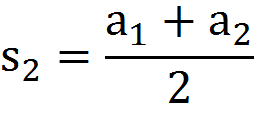 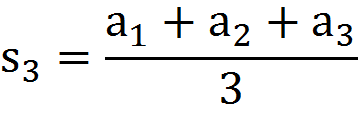 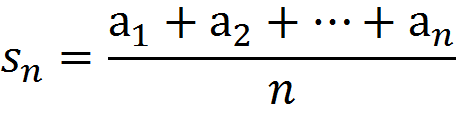 Зад.1. Одреди аритметичку средину бројева:
а) 3 и 5                             



б) 9;11 и  42
   


   Аритметичка средина се назива и просјечна вриједност, средња вриједност или просјек.
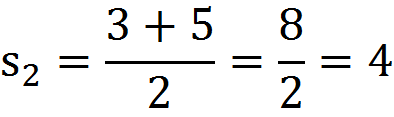 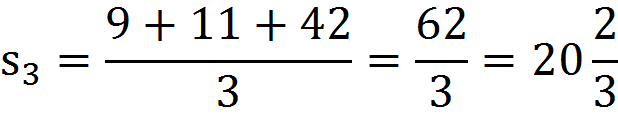 Зад.2. Измјерене  висине играча једне кошаркашке  екипе (12 играча) су 
изражене у cm:201;188;216;190;193;212;197;200;195;210;215 и
208. Сматра се да је екипа “висока” ако је просјечна висина
екипе више од 205cm.Да ли је наша екипа висока?
Рј. Овдје се ради о обичној аритметичкој средини за
12 различитих бројева:



                                Наша екипа није “висока”.
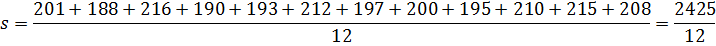 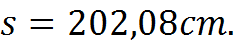 Код рачунања средње вриједности узима се у
обзир и фреквенција. Сваки број се рачуна онолико
пута колика му је фреквенција. Ако се поједини
бројеви понављају више пута, као у сљедећој табели:


тада израчунавамо средњу вриједност:
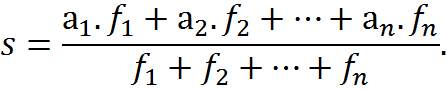 Аритметичка средина се често користи у
свакодневном животу: просјечна оцјена, просјечна
зарада, просјечна температура,просјечан број погодака
на утакмицама, просјечна висина, просјечна
потрошња млијека... Ученицима је најпознатије
рачунање просјечне оцјене из неког предмета као и
рачунање општег успјеха на крају првог или другог
полугодишта. Сљедећи задатак је управо везан за
општи успјех ученика.
Зад.3. Анине оцјене на крају првог полугодишта
школске године су дате сљедећом табелом: 

Израчунај Анин
просјек на крају
првог 
полугодишта.
С обзиром да имамо 3 тројке, 5 четворки и 4 петице, а
укупно 12 предмета биће:



У Аниној ђачкој књижици ће писати: врло добар (4,08).
Анин успјех на крају првог полугодишта је врло добар.
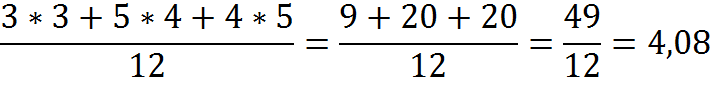 Зад.4. На пријемном испиту за упис у средње школе , у ком је     ученик  могао максимално да освоји 20 поена, наши
матуранти су прошле године из ММ остварили сљедеће
резултате:


Колико су просјечно поена остварили наши матуранти?
Рј.



што значи да су просјечно освојили приближно 11 поена, што
представља јако добар резултат.
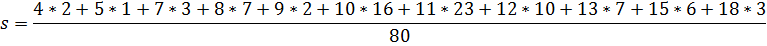 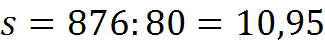 Домаћа задаћа: уџбеник, стр. 102, задаци 6.28; 6.29и
6.31.


ХВАЛА НА ПАЖЊИ!